EVIBOTTHE EARTH VEGETATION IRRIGATOR rOBOT
Maria CarrasquillaTAs: Andy Gray, Jake Easterling and Ralph F. LeyvaInstructors:  Dr. A. Antonio Arroyo and Dr. Eric M. Schwartz

University of FloridaDepartment of Electrical and Computer EngineeringEEL4665/5666 Intelligent Machines Design Laboratory
28 January 2016
introduction
Problem: Plants need water, but what if there’s no one to water them?
Solution: EVIbot
ObjectiveAutomate plant watering process
Tasks1. Identify plant (marked pot)2. Drive up to the pot3. Determine if the plant needs water	a. Water plant4. Move to next plant or stop task
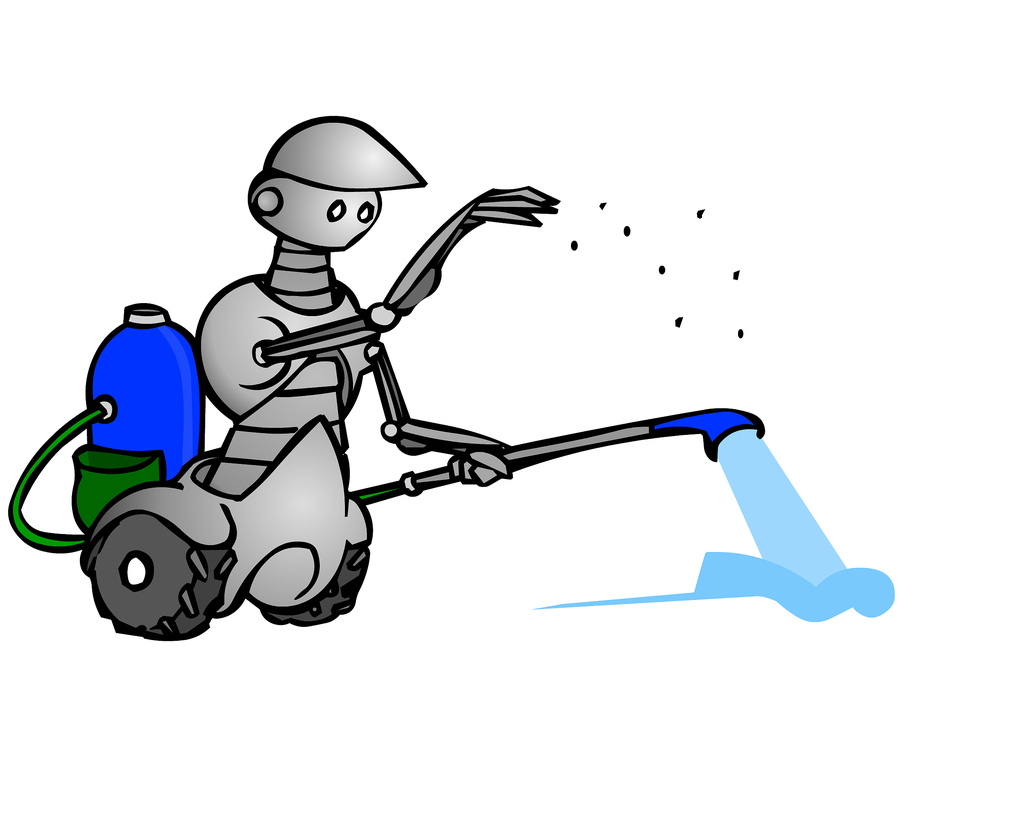 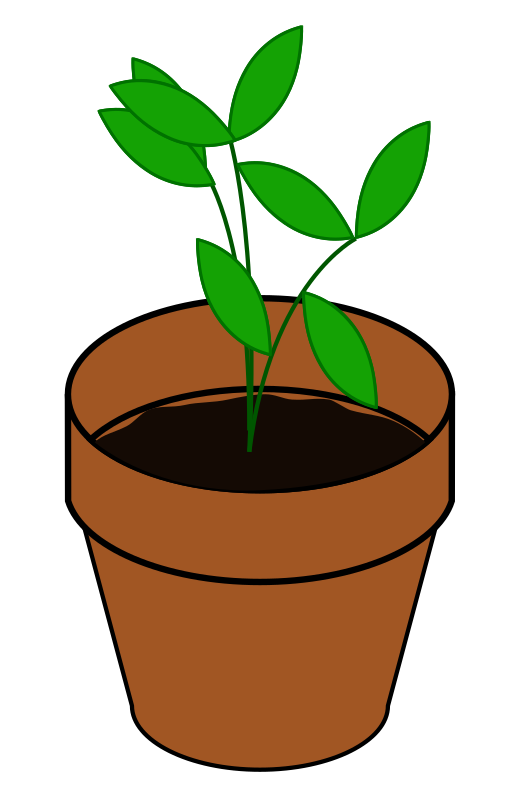 Integrated system
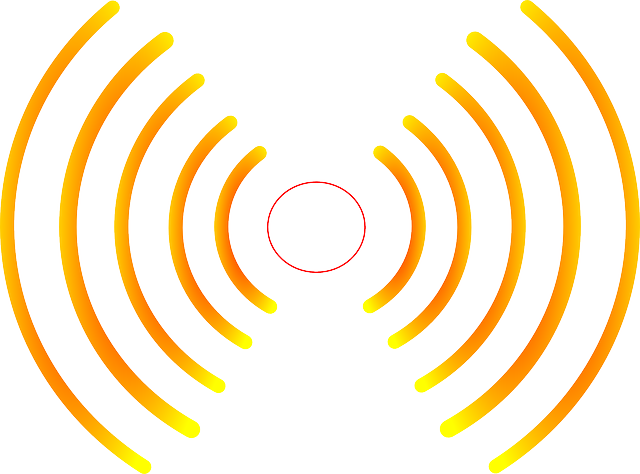 Soil Sensor
Mechanical Hardware
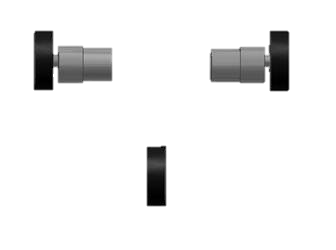 3-Wheel mobile platform
2-tiered platform
Electronics housed in the middle
2 DC motors for drive wheels
1 Water pump 
Plastic container and hose
3-wheel platform
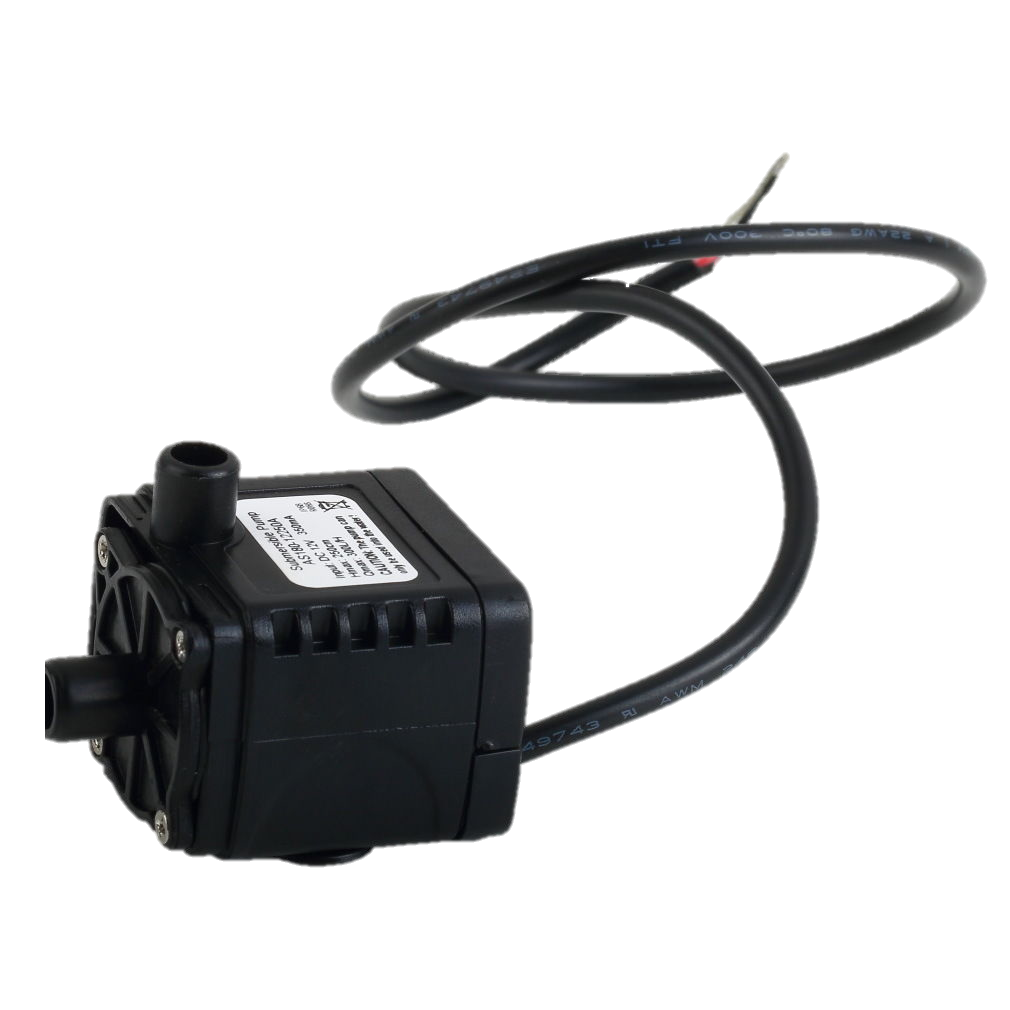 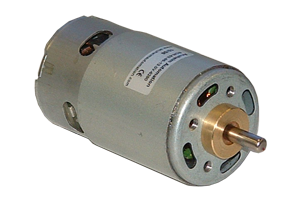 sensors
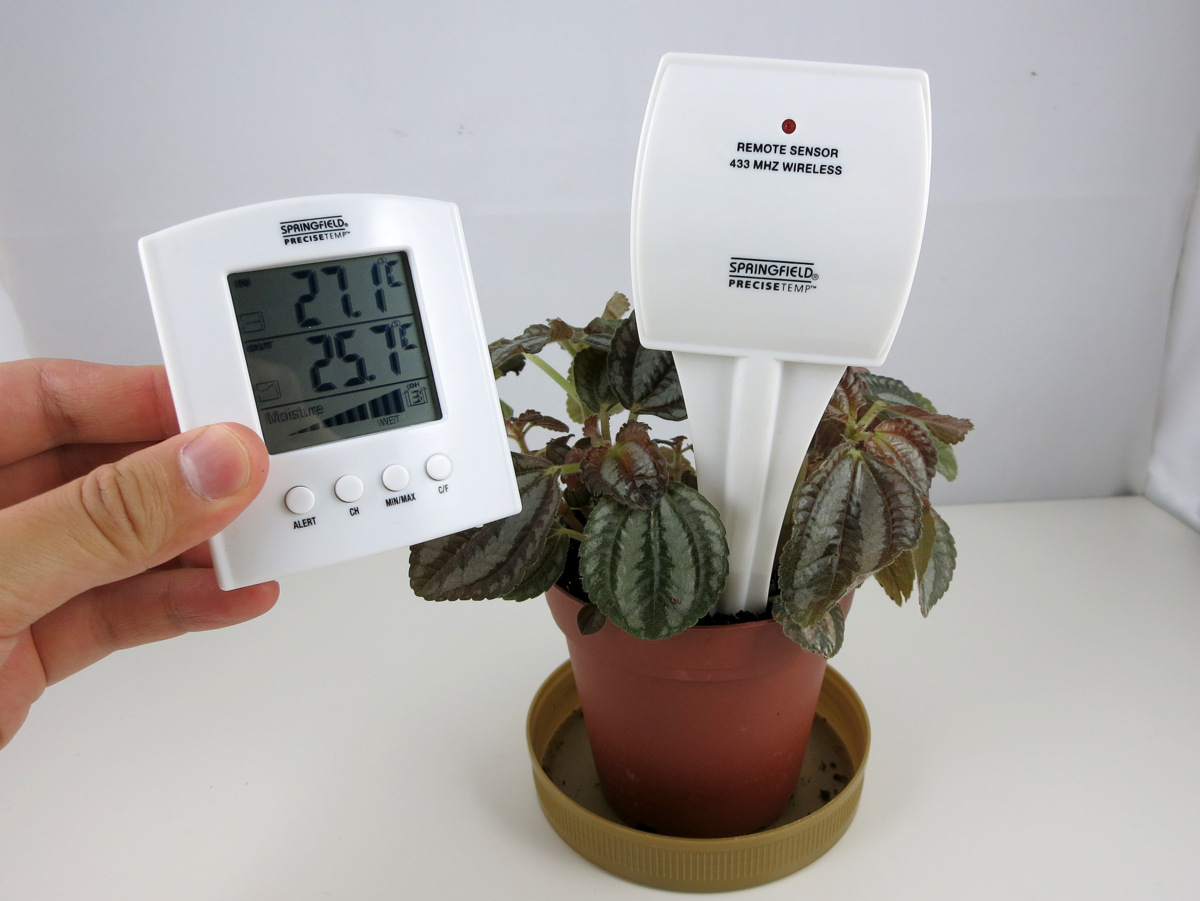 RF receiver
2 Ultrasonic sensors
2 Bump switches w/ whiskers
Soil moisture sensor (external)
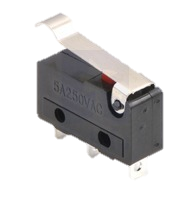 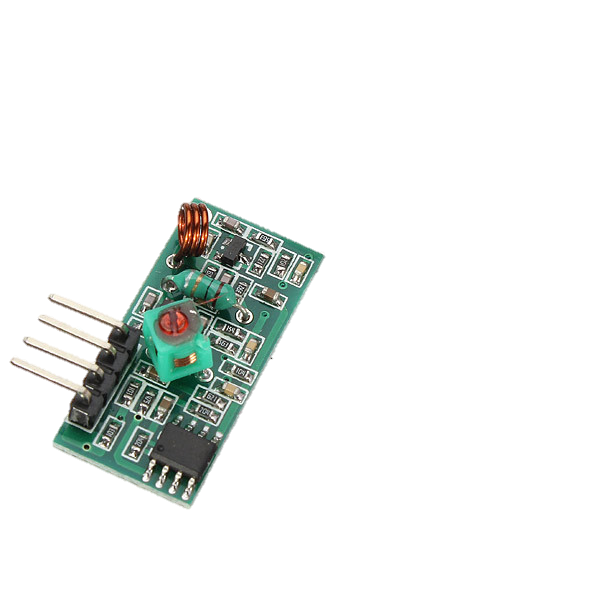 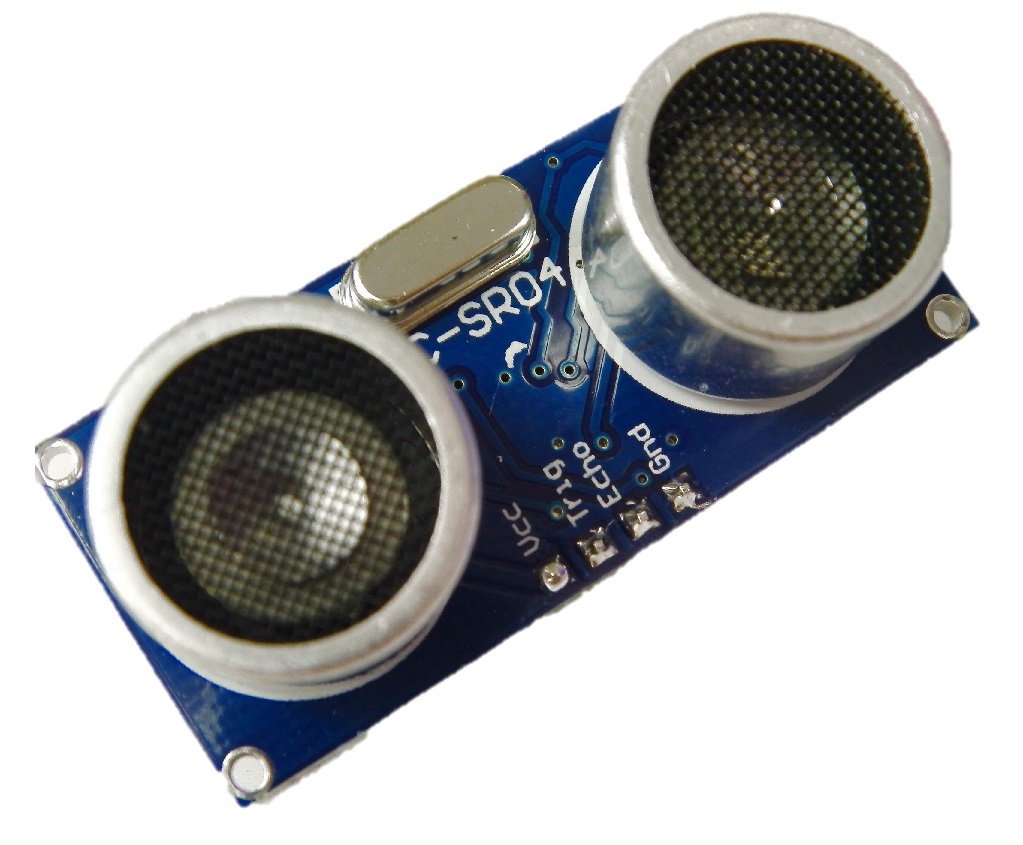 QUESTIONS?